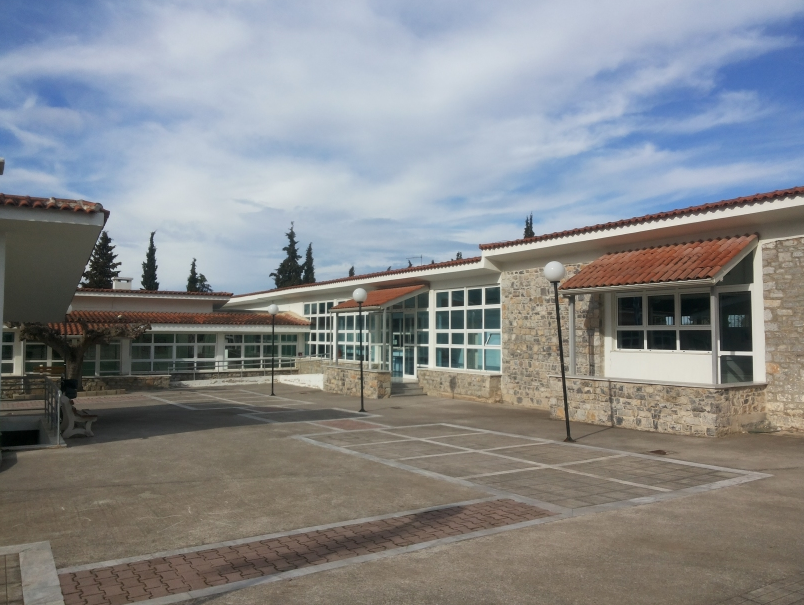 Τμήμα Διοίκησης Γεωργικών Επιχειρήσεων και Συστημάτων Εφοδιασμού(ΔΙ.Γ.Ε.Σ.Ε.)
ΓΕΩΠΟΝΙΚΟ ΠΑΝΕΠΙΣΤΗΜΙΟ ΑΘΗΝΩΝ
Σύντομο Ιστορικό
Ίδρυση Τμήματος:  	Ν. 4589/29-01-2019 
Έναρξη εκπαιδευτικής λειτουργίας: 	Ακαδ. έτος 2019-2020
Διάρκεια φοίτησης: 	Δέκα (10) ακαδημαϊκά εξάμηνα 
Οι πρώτοι απόφοιτοι :  	Ακαδ. Έτος 2023-24
Ισχύων Νόμος :	4957/2022

Σε εξέλιξη :  Η διαδικασία έγκρισης της απονομής ενιαίου και αδιάσπαστου τίτλου σπουδών μεταπτυχιακού επιπέδου (Integrated Master) (Επιπέδου Εκπαίδευσης 7, σύμφωνα με το Εθνικό Πλαίσιο Προσόντων)
Εγκαταστάσεις
Οι κτιριακές εγκαταστάσεις επιφάνειας 770 τ.μ. βρίσκονται εντός οικοπέδου συνολικής επιφάνειας 8.000 τ.μ., επί του 1ου χλμ της Παλαιάς Εθνικής Οδού Θηβών - Ελευσίνας, στην είσοδο της Θήβας. Περιλαμβάνουν: 
1 Αμφιθέατρο 
3 Εργαστήρια Πληροφοριακών Συστημάτων. 
1 Αίθουσα Διδασκαλίας
2 Ερευνητικά εργαστήρια
Κυλικείο, γραφεία καθηγητών και γραμματείας
Γήπεδο μπάσκετ
Χώρους στάθμευσης
Η πρόσβαση προς και από τις εγκαταστάσεις του Τμήματος στην Θήβα μπορεί να πραγματοποιηθεί με τη χρήση ΙΧ αυτοκινήτου είτε με λεωφορεία του ΚΤΕΛ Θηβών, τα οποία παραλαμβάνουν ή αποβιβάζουν τους φοιτητές ακριβώς στην είσοδο του κτιριακού συγκροτήματος του Τμήματος
Οι Ειδικότητες
Το Τμήμα προσφέρει την δυνατότητα επιλογής δύο ειδικοτήτων:

(α) Διοίκησης Γεωργικών Επιχειρήσεων (Agribusiness) και
(β) Διοίκησης Συστημάτων Εφοδιασμού (Supply Chain Management)
Επαγγελματικά δικαιώματα
Εγγραφή των αποφοίτων του ΔΙΓΕΣΕ στο Γεωτεχνικό Επιμελητήριο Ελλάδος (ΓΕΩΤ.Ε.Ε.)
Παρ. 1, άρθρου 1, του Π.Δ. 344/2000 (Α΄ 297), όπως αντικαταστάθηκε από την Παρ. 4, άρθρο 41 του Ν. 4262/2014 (Α΄ 114) 

Η οριζόντια ισχύς των γεωπονικών επαγγελματικών δικαιωμάτων για το ΓΠΑ περιλαμβάνει και το ΔΙΓΕΣΕ
Εξειδίκευση αποφοίτων
Δραστηριότητες που έχουν σχέση με τη διοίκηση επιχειρήσεων με έμφαση στις γεωργικές επιχειρήσεις και τη διαχείριση της εφοδιαστικής αλυσίδας, όπως :
Οργάνωση και διοίκηση επιχειρήσεων πρωτογενούς τομέα,  μεταποιητικών επιχειρήσεων και επιχειρήσεων τροφίμων.
Διαχείριση αγροτικών εκμεταλλεύσεων.
Οργάνωση και διοίκηση συνεταιρισμών, ομάδων παραγωγών και ενώσεων συνεταιρισμών.
Οργάνωση και διοίκηση της εφοδιαστικής αλυσίδας. 
Εκπόνηση μελετών προγραμματισμού για ζητήματα τυποποίησης προϊόντων, διασφάλισης ποιότητας, διαχείρισης αποθεμάτων, και προστασίας του περιβάλλοντος.
Ανάπτυξη και υλοποίηση μηχανισμών και διαδικασιών παρακολούθησης και ελέγχου ροής υλικών και προϊόντων. 
Διαχείριση πληροφοριακών συστημάτων προγραμματισμού/ παρακολούθησης/ ελέγχου δραστηριοτήτων της εφοδιαστικής αλυσίδας.
Ενδεικτικοί φορείς απασχόλησης
Δημόσιοι Υπάλληλοι σε Υπηρεσίες του Δημοσίου, των Ν.Π.Δ.Δ. και των Ο.Τ.Α. α’ και β’ βαθμίδας, καθώς και σε Οργανισμούς, Εταιρείες, Ιδρύματα που ανήκουν στον ευρύτερο Δημόσιο Τομέα.        
Ανώτερα Στελέχη ή Σύμβουλοι Επιχειρήσεων και Οργανισμών σε όλο το φάσμα των δραστηριοτήτων σχετικών με τη διοίκηση επιχειρήσεων με έμφαση στις γεωργικές επιχειρήσεις και τη διαχείριση της εφοδιαστικής αλυσίδας
Αυτοαπασχολούμενοι, Ερευνητές και Μελετητές, Υπεύθυνοι έργων σε συναφή αναπτυξιακά ή ερευνητικά προγράμματα, είτε αυτοδύναμα είτε σε συνεργασία με άλλους επιστήμονες.
Το προσωπικό
Η Γραμματεία
Βασιλική Κάστιζα, Αναπληρώτρια προϊσταμένη γραμματείας
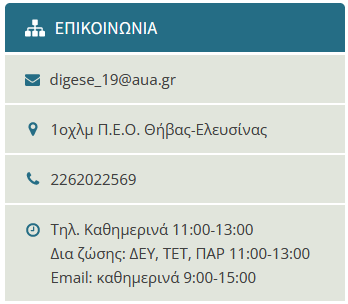 Η ιστοσελίδα
https://agribusiness.aua.gr
Οι σπουδές
Για τη λήψη πτυχίου απαιτείται :
Επιτυχής παρακολούθηση 59 μαθημάτων 
45 υποχρεωτικά μαθήματα
6 μαθήματα Αγγλικής γλώσσας και ορολογίας
8 Επιλεγόμενα Μαθήματα (από 25 προσφερόμενα ανά κατεύθυνση), 
Εκπόνηση Πτυχιακής Εργασίας διάρκειας ενός (1) ακαδημαϊκού εξαμήνου
Εκπόνηση υποχρεωτικής Πρακτικής Άσκησης διάρκειας 4 μηνών 
6ο και 8ο εξ., ή 10 εξ. ή επί πτυχίω, 
δίμηνη πρακτική άσκηση (σε δύο διαδοχικά έτη) ή συνεχόμενη
Οι πιστωτικές μονάδες (ECTS) που συγκεντρώνουν είναι 300.
Πρόγραμμα Προπτυχιακών σπουδών Ομάδες μαθήματων
Γενικό Υπόβαθρο
Μαθηματικά, Στατιστική, Επιχειρησιακή έρευνα, Υγιεινή και Ασφάλεια Εργασίας, Δίκαιο, κ.ά.
Εφοδιαστική
Διοίκηση Eφοδιαστικής Αλυσίδας, Αγροδιατροφική Εφοδιαστική Αλυσίδα, Διοίκηση Παραγωγής, Διοίκηση Αποθηκών και Αποθεμάτων, Διαχείριση Προμηθειών, κ.ά.
Διοίκηση, Οικονομία και Μάρκετινγκ
Διοίκηση Ολικής Ποιότητας, Οργάνωση και Διαχείριση Γεωργικών Εκμεταλλεύσεων, Λογιστική,  Εισαγωγή στη Γεωργική Οικονομική, Ψηφιακό Μάρκετινγκ, Μάρκετινγκ Αγροτικών Προϊόντων και Τροφίμων, Συμπεριφορά καταναλωτή, κ.ά.
Γεωπονία και περιβάλλον 
Βοτανική, Ζωοτεχνία, Λαχανοκομία, Γεωργία, Εισαγωγή στην Τεχνολογία Τροφίμων, Περιβάλλον και Διαχείριση Ανακύκλωσης στον Αγροτικό Τομέα, Διαχείριση Υποπροϊόντων και Αποβλήτων Γεωργικών Επιχειρήσεων, κ.ά.
Τεχνολογίες Πληροφορικής και Επικοινωνιών 
Εισαγωγή στις ΤΠΕ, Διαχείριση Βάσεων Δεδομένων, Πληροφοριακά Συστήματα στην Εφοδιαστική, Συστήματα Επιχειρηματικής Ευφυΐας, Ηλεκτρονικό Επιχειρείν, κ.ά.
Πρόγραμμα Μεταπτυχιακών σπουδών
Διιδρυματικό Πρόγραμμα Μεταπτυχιακών Σπουδών 
«Τεχνο-οικονομικά Συστήματα Διοίκησης» 
«Techno-economic Systems Management»
ΦΕΚ B’ 3671/13.07.2022
Τμήμα Διοίκησης Επιχειρήσεων και Οργανισμών του Εθνικού και Καποδιστριακού Πανεπιστημίου Αθηνών 
	και 
Τμήμα Διοίκησης Γεωργικών Επιχειρήσεων και Συστημάτων Εφοδιασμού του Γεωπονικού Πανεπιστημίου Αθηνών
Διασύνδεση τμήματος με επιχειρήσεις και οργανισμούς
Πρακτική Άσκηση
Επισκέψεις σε επιχειρήσεις / Εκπαιδευτικές Εκδρομές
Διαλέξεις από στελέχη επιχειρήσεων
Απασχόληση αποφοίτων
Ίδρυση «Κέντρου Καινοτόμων και Αειφόρων Εφαρμογών Γεωπονικών Επιστημών»
Ερευνητικά Εργαστήρια
Εργαστήριο Οργανωσιακής Καινοτομίας και Συστημάτων Διοίκησης
Διευθυντής: Παναγιώτης Τριβέλλας, Καθηγητής
Εργαστήριο Επιχειρησιακών Τεχνολογιών Πληροφορίας και Επικοινωνίας στις Αλυσίδες Αξίας
Διευθυντής: Δαμιανός Σακάς, Αναπληρωτής Καθηγητής
Πρόσφατα Ερευνητικά Έργα
I. «Steps MSc In Sustainable Food Production Systems, (2019 - 2023) Erasmus+
II. «SmartDelivery, Σύστημα έξυπνης δρομολόγησης διανομής σε αστικό περιβάλλον» (2018-2022), ΕΣΠΑ 2014-2020
III. «IANOS. Καινοτομικό εργαλείο βελτιστοποίησης δικτύου αεροπορικών άγονων γραμμών σύνδεσης ελληνικών νησιών» (2018-2022) ΕΣΠΑ 2014-2020.
VI. «SmartBIC. Μία σύγχρονη ερευνητική υποδομή στοχευμένη στις τεχνολογίες και τα συστήματα ευφυούς αγροτικής παραγωγής και κυκλικής βιοικονομίας». (2020 - 2023), ΕΣΠΑ 2014-2020
Στόχοι τμήματος
Διαρκής αναβάθμιση της ποιότητας του περιεχομένου των σπουδών
Φοιτητοκεντρική μάθηση
Μειωμένος χρόνος αποφοίτησης
Επιβράβευση της αριστείας
Συμμετοχή στα προγράμματα κινητικότητας Erasmus+, IAESTE κ.ά.
Νέα Μεταπτυχιακά Προγράμματα Σπουδών
Νέα ερευνητικά εργαστήρια  
σύνδεση της έρευνας με τις εκπαιδευτικές δράσεις
Μεταφορά τεχνογνωσίας από την αγορά εργασίας
Ανάπτυξη δικτύου αποφοίτων  
Ενίσχυση επαγγελματικής αποκατάστασης